به نام او
پروژه طرح 3
پروژه طرح 3
موضوع : 20 موزه همراه با کانسپت
1.طراحی موزه هنری لیون فرانسه
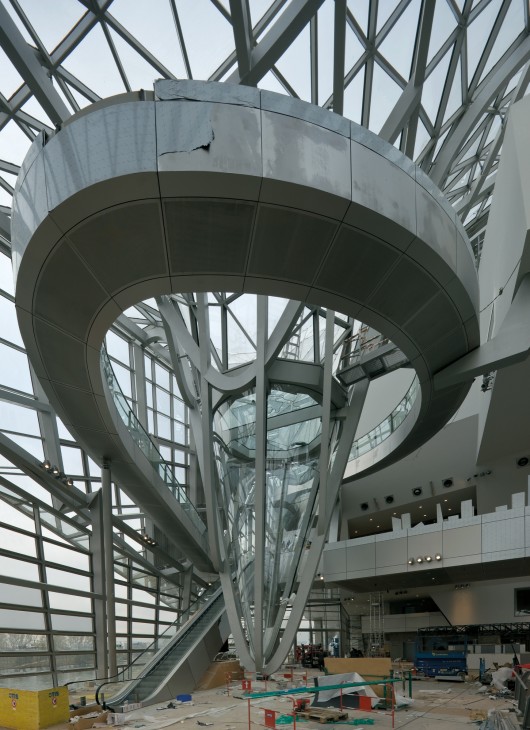 برنده مسابقه طراحی موزه فرانسه در سال 2001 شده بود. این موزه برای انتقال دانش و اطلاعات به نسل های آینده برنامه ریزی شده و صرفاً به عنوان یک موزه برای بازدید نمی باشد.
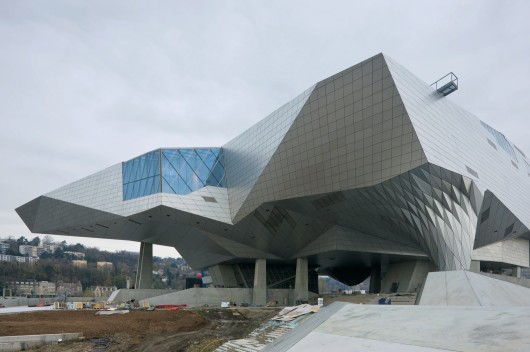 کانسپت : فانوس دریایی
این ساختمان می بایست به عنوان نماد فانوس دریایی و عنصر استقبال کننده برای افرادی باشد که  از این مسیر وارد شهر می شوند. به  همین دلیل یک فرم بخصوص و ساختارشکن برای این پروژه در نظر گرفته شده است.
2.موزه ملی افغانستان
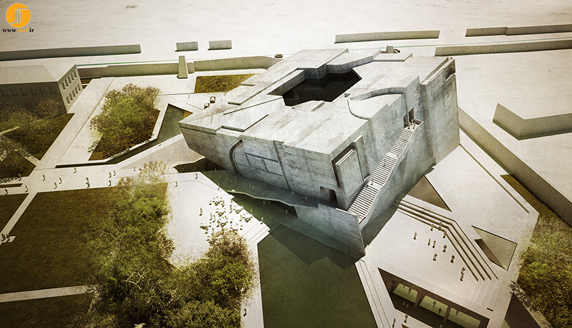 طراحی موزه ملی افغانستان با هدف تجلیل از میراث فرهنگی و غنای حسی مردم این کشور به وجود آمده است. حجم این مجموعه  توسط متیو کاینر طراحی شده است. فرم بنا جلوه ای قدرتمند و نمادین از فرهنگ و هنر باستانی افغانستان به شمار می رود.
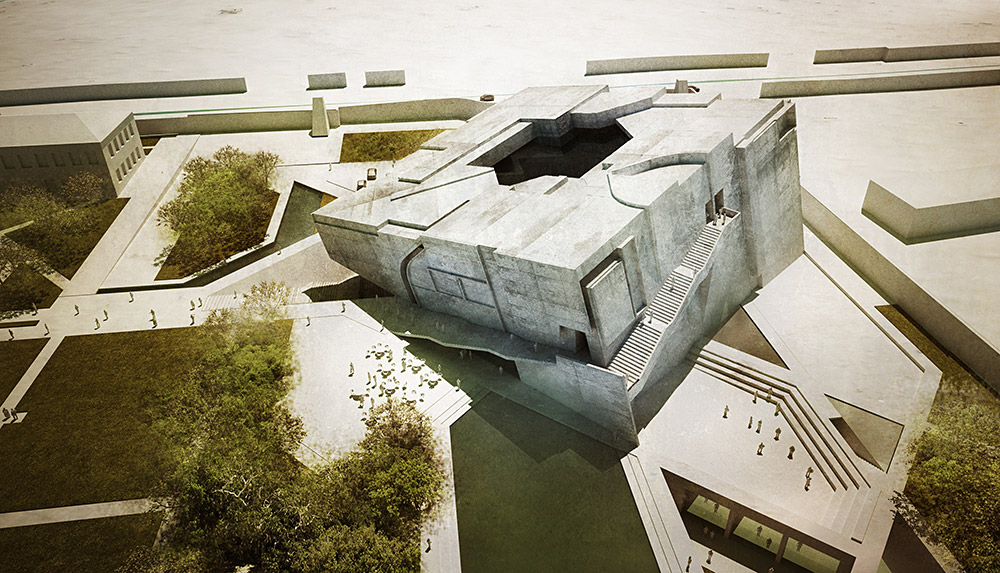 با توجه به مفهوم موجود، طراح به خوبی توانسته فضای منفی و مثبت را در یک حجم ساده خلق کند تا علاوه بر کاربری ها و المان های موجود، شرایط اقلیمی و بصری مناسبی برای چنین طرحی به وجود آورد. حجم بنا که به صورتی واژگون ایجاد شده با الهام پذیری از تاریخ کشور افغانستان در طول جنگ ها و شرایط سخت اجتماعی مردم این کشور به وجود آمده است.
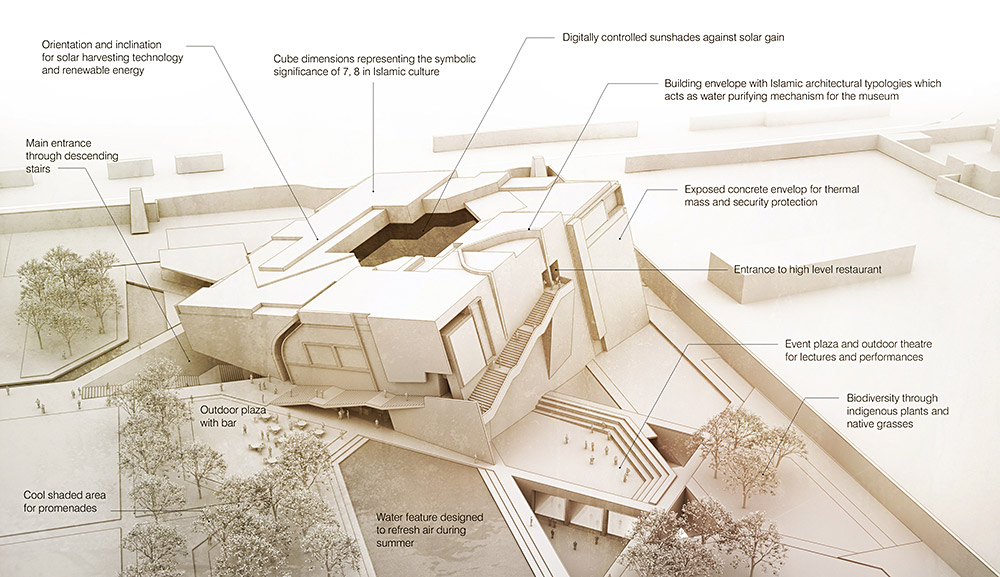 کانسپت: مکعب بی انتها
3. موزه جدید هنر امریکای لاتین در میامی
به دلیل اینکه تراس های طبقات مختلف، قطعات هنری را در فضای باز در بر خواهند گرفت می توان آنرا  باغهای حجاری شده نامگذاری کرد.
کانسپت : کیفیت زیبایی در زندگی
کاری از کریستین کرز Guangzhou4. ساختمانهای فرهنگی
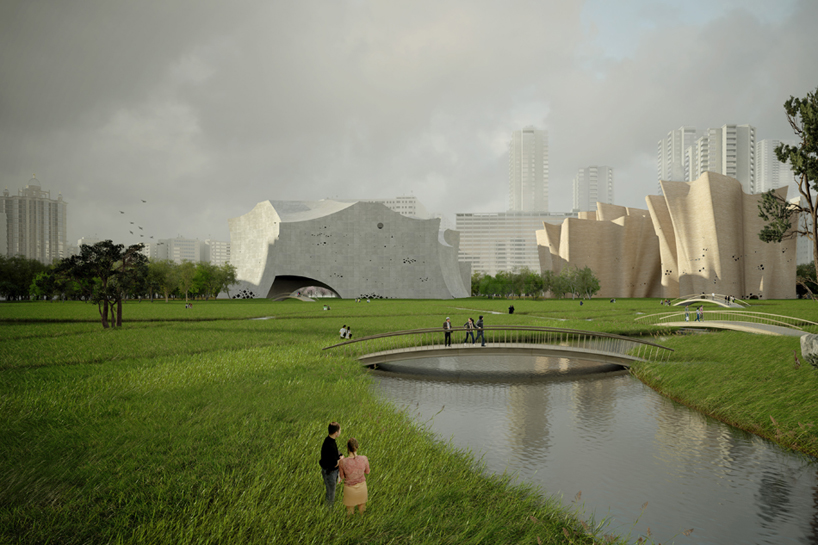 مجموعه این سه موزه در اطراف یک پارک ملی شکل خواهد گرفت و برای حفظ پیوستگی در سایت، دسترسی های اصلی به صورت زیرگذر گسترش یافته اند تا منظری یکدست و متوالی برای دسترسی پیاده بوجود آید. عوارض طبیعی زمین پروژه در اطراف موزه ها و با دسترسی همه جانبه به انستیتو های متعدد ادامه یافته اند.
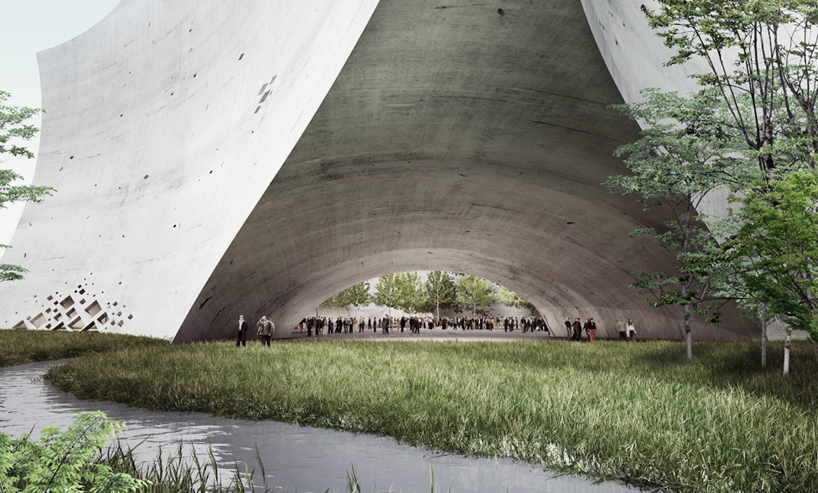 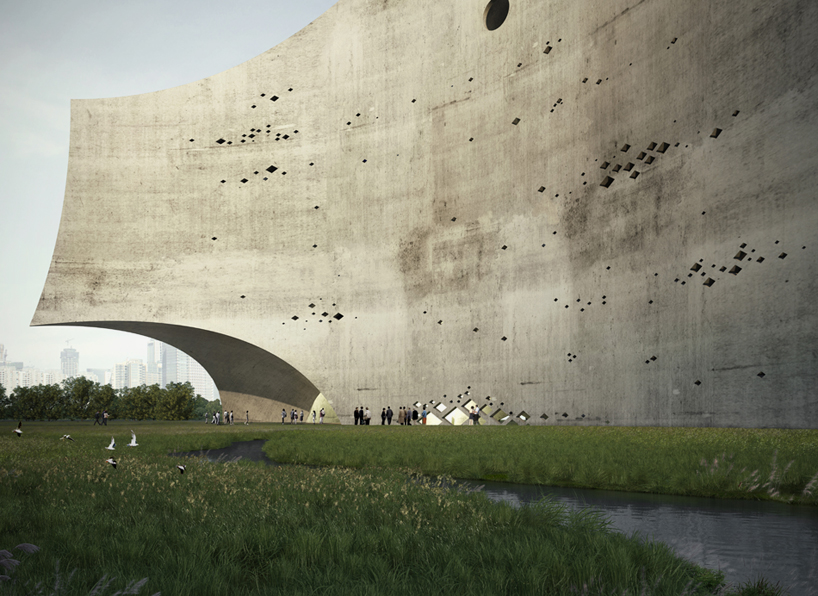 کانسپت : مجسمه های ارگانیک
5. طرح مفهومی موزه بالیوود/استودیو طراحی یزدانی
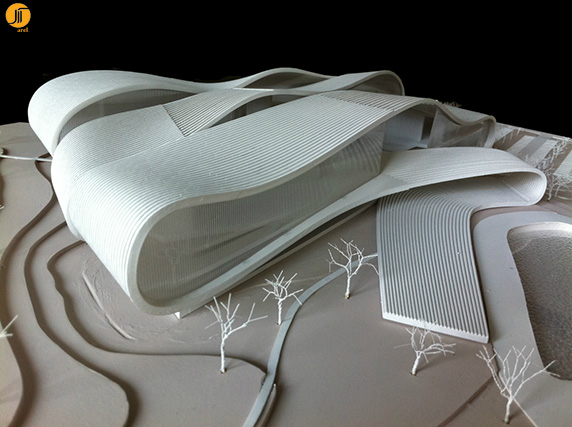 این طراحی، تظاهر فیزیکی از یک پاسخ عاطفی به سینمای هند است.
. این موزه از 3 بخش اصلی تشکیل شده است، شامل: موزه هنر و سینمای هندوستان، سالن سینما، سالن تئاتر و باغ سینما می باشد.
طراحی موزه بالیوود با توجه به حجمی پویا و قدرتمند شکل گرفته است تا پاسخگویی نیازهای هنری و تأثیرگذار سینمای هند باشد.
کاسپت : زن در حال رقص
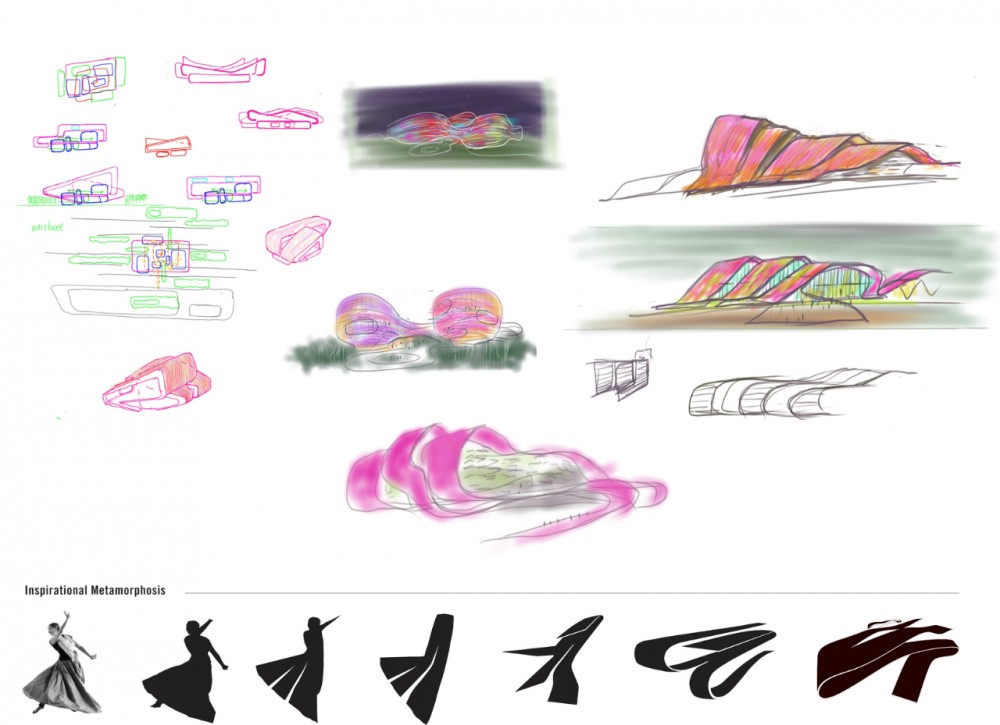 آمریکاKenneasaw 6. موزه هنر زاکرمن در دانشگاه
کانسپت : نمای متحرک
به کارگیری نمای متحرک مانند یک فیلتر نوری عمل کرده و کنترل شدت نور در طول روز را بر عهده دارد. جنس نما از پانل های مشکی و سفید می باشد که با سنگ سفید ترکیب شده است.
7. موزه علوم طبیعی برلین
موزه علوم طبیعی شهر برلین به عنوان یک چشم انداز فوق العاده برای اینشهر به حساب می آید که توسط معتصم عصمت طراحی شده است. حجم کلی این طرح به صورتی ساده طراحی شده است که در سراسر سایت با جریان های طبیعی اطراف خود در ارتباط می باشد.
کانسپت : سیالیت در سایت
8. موزه هنر دانشگاه کالیفرنیا
کانسپت : سنت های کالیفرنیا
9.موزه اتومبیل پیترسون
برای طرح بیرونی، پیترسون و KPF به همراه کارشناسان فلز معماری ، به وسیله طرح یک روبان فلزی ضدزنگ و استفاده از رنگ قرمز تند، تصاویر سرعت در حرکت را به بازدیدکننده القا  کرده اند . منحنی های استفاده شده در نما با توجه به سبک ارگانیک، از حرکت سریع خودروها به وجود آمده اند.
کانسپت: حرکت خودرو
10.موزه هنر و معماری در شبه جزیره عربستان
کانسپت : محیط زیست
11.موزه سالوادور دالی
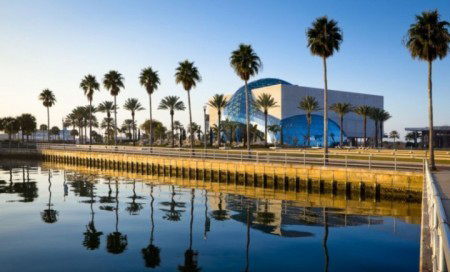 این موزه در سایتی واقع در کنار ساحل شهر سنت پترزبورگ فلوریدا ساخته شده و مساحت آن 86000 فوت مربع برابر با اندازه قبلی بنا در سال 1982 می باشد . کاربری موزه با رویکردی هنری می باشد.
کانسپت : مفهوم مد نظر گروه سازنده ،ترکیب هنر سورئالیست سالوادور دالی با خطوط اصلی سایت کناری ساحل فلوریدا می باشد .
12. موزه کودکان
کانسپت : تحریک حواس
GUSTAF & GOSTA13. موزه
فرمت بکار رفته در طراحی ساختمان ،تصویر ذهنی پویا و حساس را ایجاد کند ، به همین دلیل ساختمان با سه نقطه نظر حفظ محیط زیست ، حفظ حافظه تاریخی محل و نمایشگاهای معاصر گسترش بافته است.
کانسپت : ایده مفهومی اصلی این طرح بر اساس فرم دایره ای شکل با توجه به رمپ های موجود در پلان بر اساس توپوگرافی و شیب طبیعی سایت به وجود آمده است.
GATTI14.موزه اتومبیل
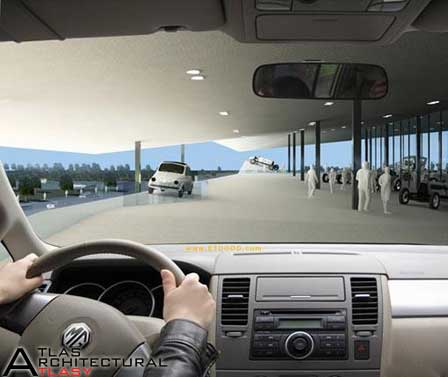 در اینجا همه چیز به ماشین ختم می شود. اینجا خبری از پلکان، دیوار، طبقه وآسانسورنیست، بلکه شما با سطوح شیبدارسروکاردارید و صعود به طبقات بالایی بایک حرکت سیال و روان همراه است. ساختارسازه براساس یک رمپ شیبدارمی باشد که قسمت ورودی وخروجی آن با یک پارتیشن شیشه ای جدا شده است.
کانسپت : حرکت دورانی اتومبیل
15. موزه اسکله میامی مهاجران آمریکای لاتین
کانسپت فرم خارجی : نمادی از احساسات و رنج همراه با مهاجرت ِ مهاجران آمریکایی لاتین است.
کانسپت داخلی : نمادی از تلاش و مشکلات فراوانیست که مردم باید بر آن غلبه کنند.
16. موزه تاریخ مدیترانه
کانسپت : ستاره دریایی
17. موزه دالیان شل
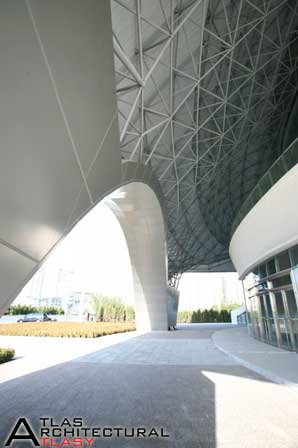 کانسپت : صدف
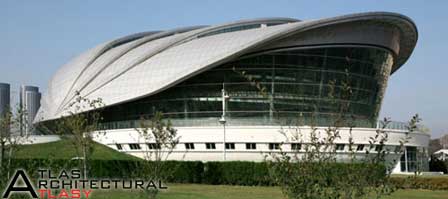 18.موزه هنر و علم سنگاپور
کانسپت : گل لوتوس
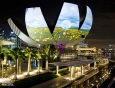 19. موزه هنرهای نیتروی
کانسپت : رشد ممتد و سریع
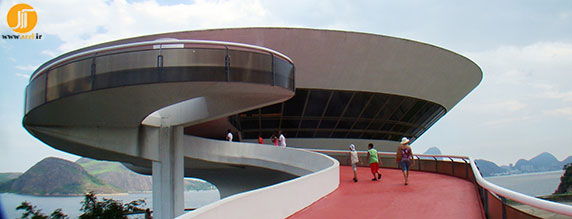 20. موزه هنرهای معاصر لس آنجلس
کانسپت : تجمع مردمی
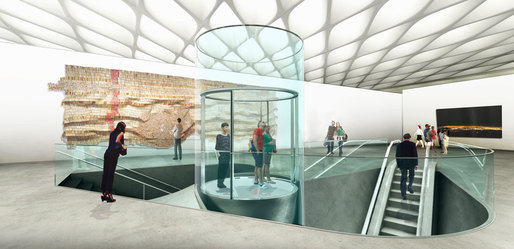 بهار94
پایان